Sanitation Marketing Progress in the case of 
Tigray Region
1
Presentation Outline
Regional Overview
Business Model
Major Achievements 
Major Changes (Outcome results)
Major Opportunities
Major Constraints 
Next Steps
Back ground of Tigrai
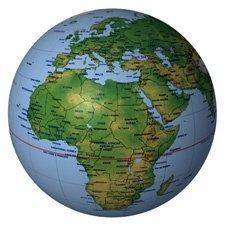 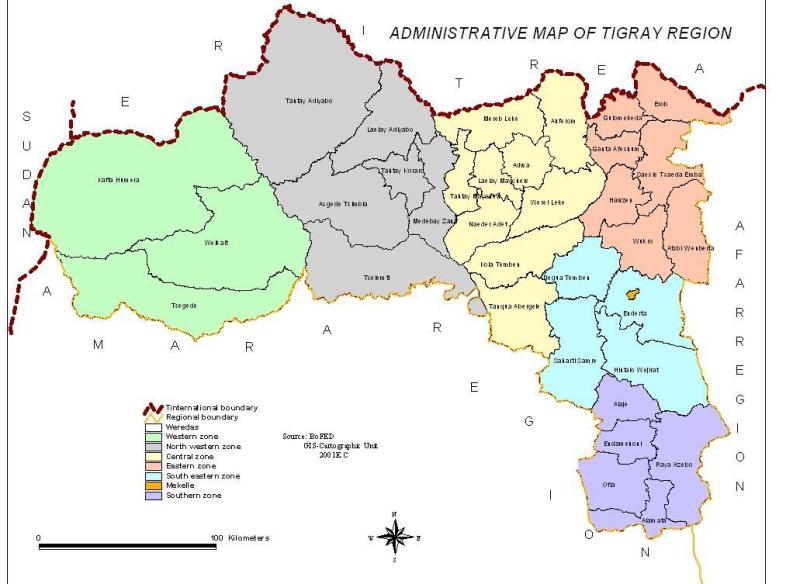 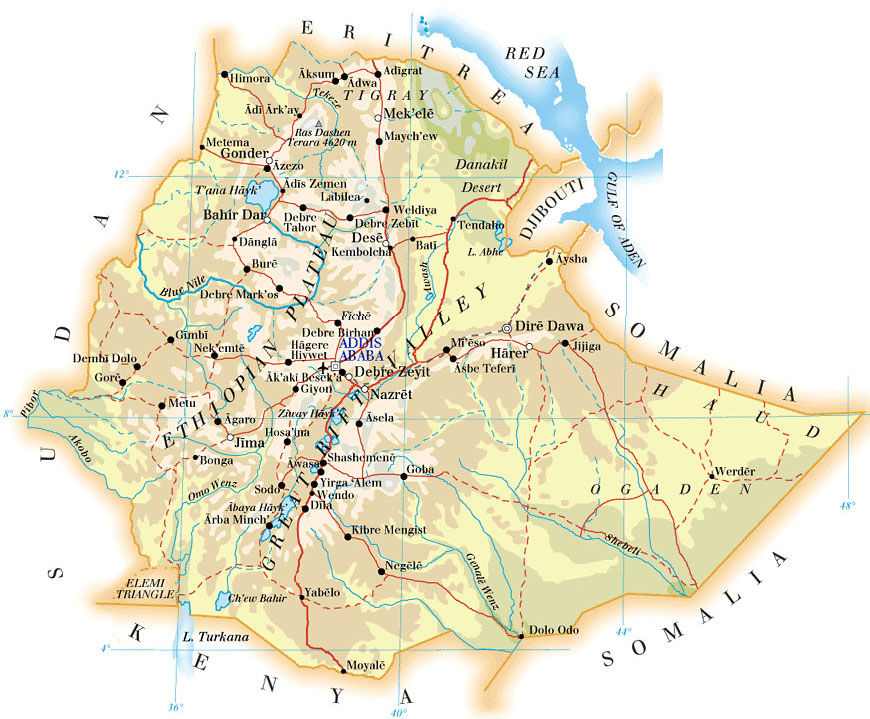 Situated in the Northern  part of  Ethiopia 
Divided into:- 7 Zones, &  34 Rural Woredas, & 18 towns and one City Mekelle
Kebele: 720
Population : 5,247,005
National level 
 Government of Ethiopia show progress in the areas  of sanitation  
    marketing and business development 
  National Sanitation Marketing Guideline Endorsed

Regional Level  
Training manuals and Guidelines of sanitation Marketing by Local language were prepared 
   MOU Signed among the 4 sectors
   Duties and Responsibilities of the sectors clearly stated
   Consensus reached among the sectors that health Bureau would take
         the leading role
   Adwa and Axum Poly Technical Colleges were selected to train the
        established associations
Introduction
4
Regional Progress on San. Marketing
5
Sequencing of public interventions to increase access to sanitation facilities
Source: Sophie Trémolet, Pathfinder, Sanitation Markets, December 2012
6
Strategies Sanitation Marketing
Product
Slab : San plat & other related technologies,
Hand washing facility,
Ventilated  plastic Vent pipe
Sanitation related services 

  Promotion (demand creation)
Printed materials like posters, leaflets
Audio visual materials like Mobile Van school mini media & Radios 
Near health centers & health posts  
Larger, denser rural communities
 Early adopters’ with self- financed  HH’s
Place 
Main outlets of the products are:- 
 San Mark shop (fixed)
Personal selling of artisans (mobile)
Health Centres
 Health posts
FTC

   Pricing
Ability to pay by the communities
 profit to the private sector 
Alternative business options are studied at the beginning
7
Business Model (TRHB)
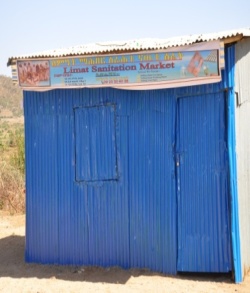 Order
San Mark shop
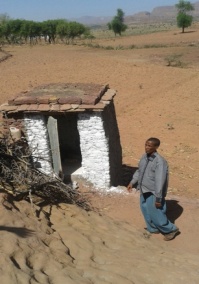 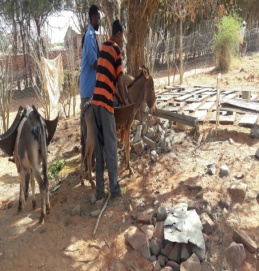 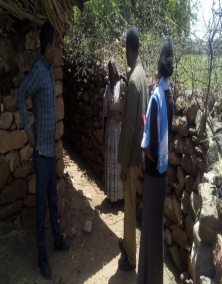 Manufacturing
Promotion
Delivery
Installation
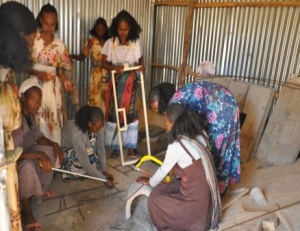 Order
Production Site
8
Promotion (demand creation)
WDGs, HEWs, health staffs
   Religious leaders 
  Women Development Army (WDA)
   Opinion leders and Community members

About 
  The need and importance of Improved sanitation
   Sanitation Marketing
Encouraging local initiatives
WDGs collect money from their members by traditional and volunteer way of collecting called “Ekub” for slab purchase 
From the accumulated money one member of the group will purchase slab. This will continue on monthly basis for other members.
In some woredas the WDG themselves establish an association and engaged in slab production
SBCC Interventions
Training manuals and Guidelines of sanitation Marketing by Local language were prepared 
Culturally appropriate and target specific IEC/BCC Materials were developed and disseminated to community on Improved sanitation
Posters
 Brochures
Bill boards
Banners
 Booklets
 Spot, program through local radios and television
Closely work with sectors
MOU was signed among four key sectors on how to introduce sanitation Marketing
 TVETs
 Small and Micro Enterprise (SME)
 Health
 Micro Finance Institution

     Closely work with sectors  on
   Selecting and establishing potential enterprises
    Arrange technical as well as financial training 
    Facilitating loan access for the established enterprises
    Follow up
Capacity building
86 members of the enterprises from 6 woredas were trained in Axum & Adwa TVET
 Sanitation marketing practical training was provided to 260 woreda Environmental Health experts in two rounds
240 PHCU directors experience sharing on sanitation marketing. 
75 Slab moulds distributed to all rural woreda of the region
Different Enabling Environmental  activities were conducted
13
Public Private Partnership (PPP)
local residents prefer to purchase latrine parts from private vendors because they are closer to people’s  homes  (Adiha, Zana & Megab kebeles)
Private companies can access capital (from loans or reserves)
Private sector organisations often specialise in a small number of services and goods 
Private enterprise is motivated by profit and has greater freedom to use its money effectively
14
Major Changes (Outcome results)   
Woreda health offices capacitated to make sanitation products accessible to the community  using a variety of options
25%  0f the rural woredas already started production & distribution slabs to their beneficiaries


     21,680 households  (95,392 people) have access to and use  self  
          financed improved latrine in the region.
15
Major Achievements on HEH ,2009 EC ,TRHB
16
WaSH TWG, TRHB
17
Sanitation Marketing in Medebay Zana
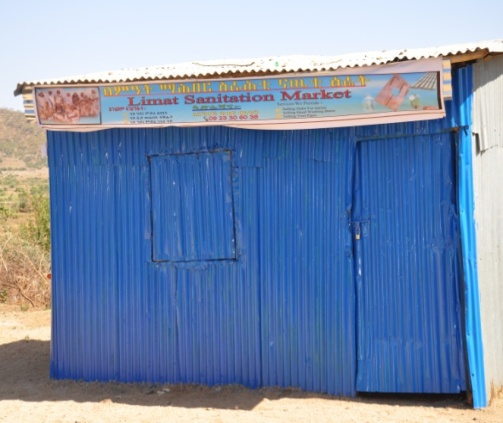 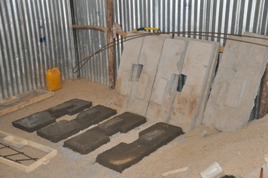 18
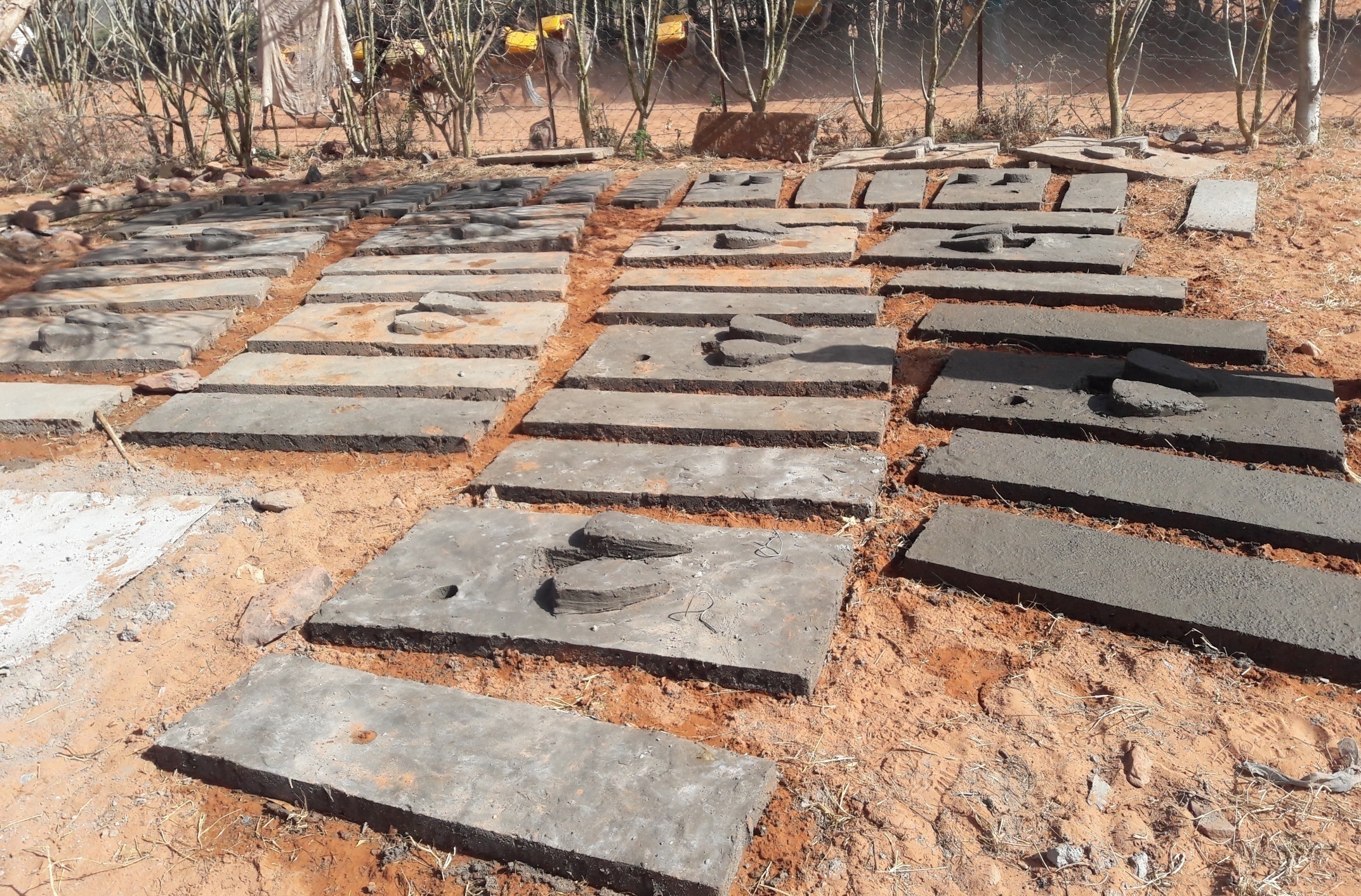 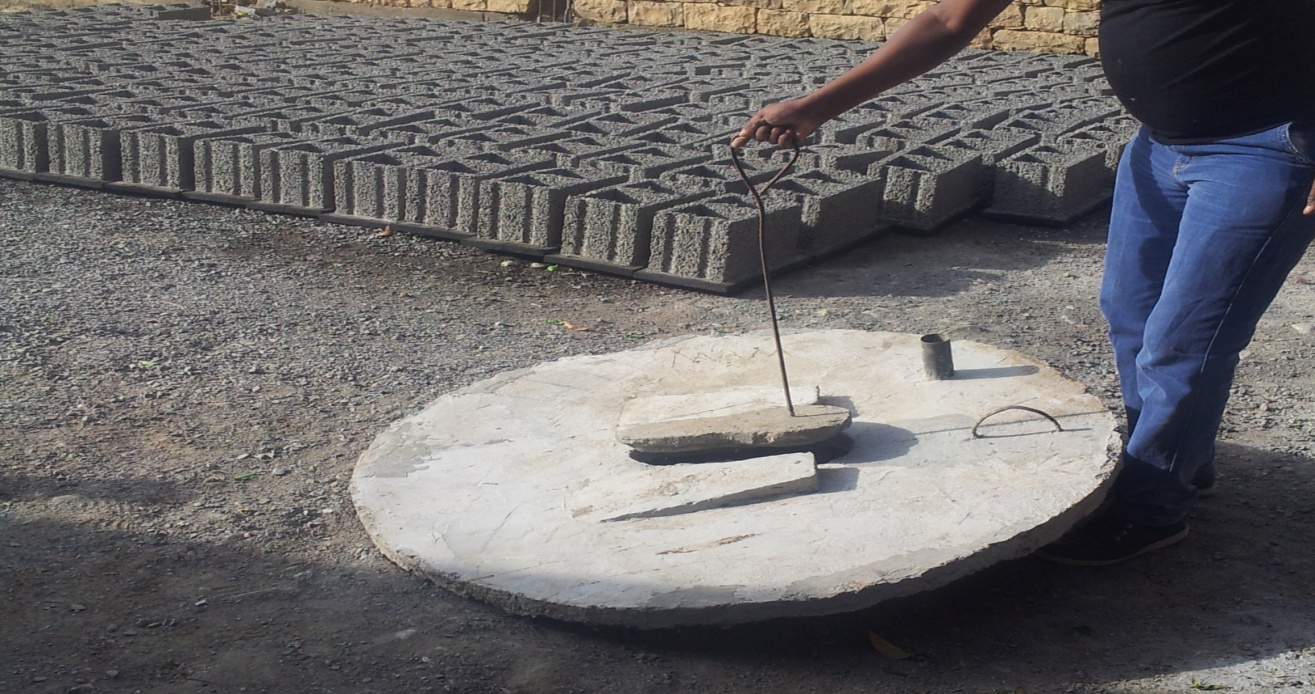 20
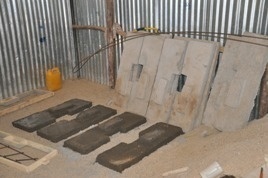 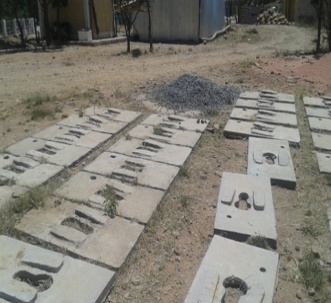 Megab Tabiya
21
Adi’ha kebele
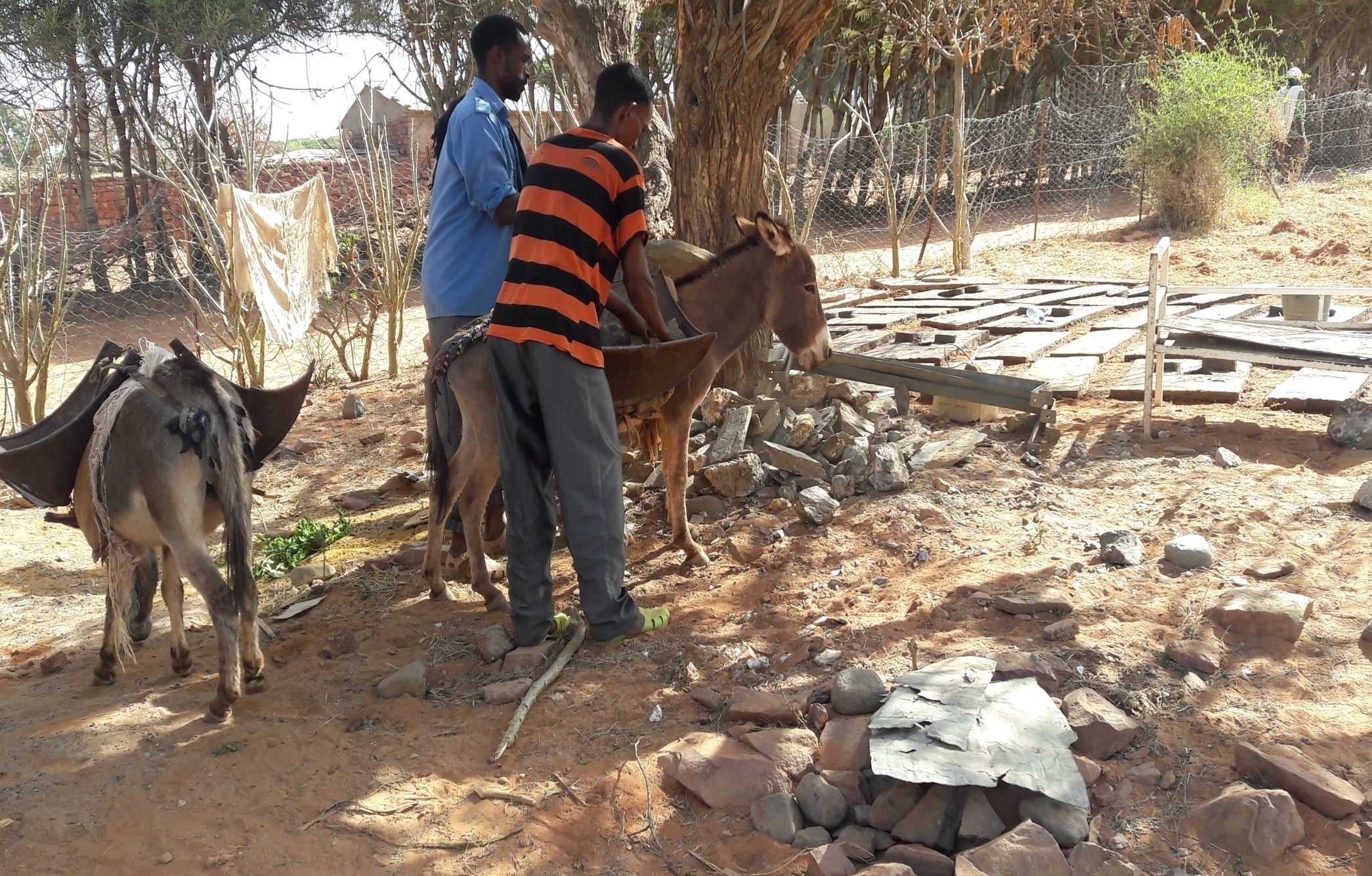 Best practice
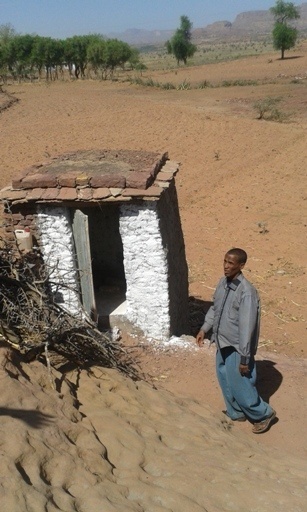 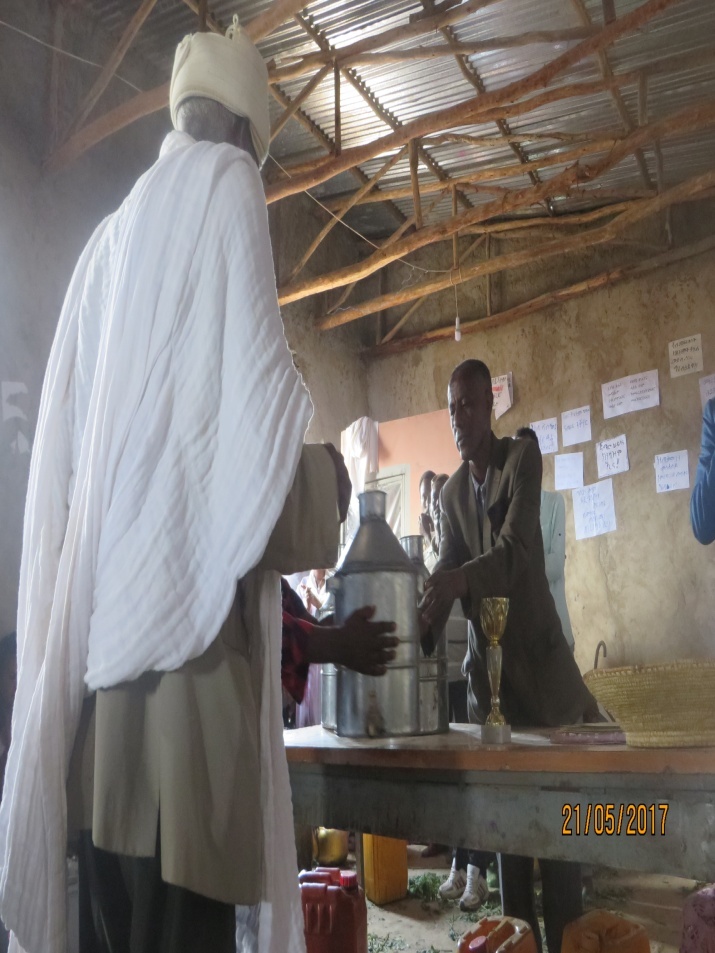 Woreda Kolla Tembem
Woreda T/koraro
23
Improved technologies
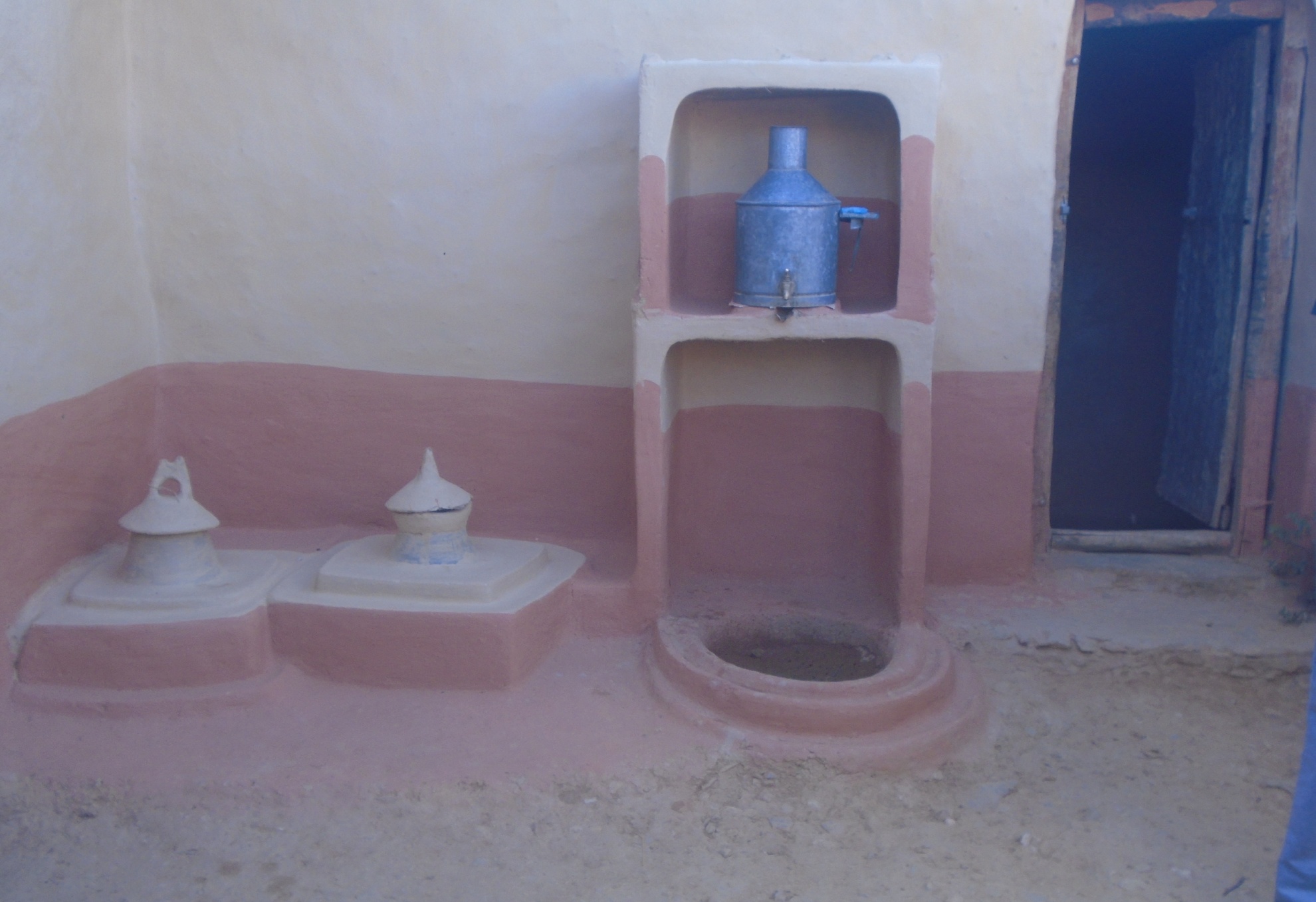 Community Latrine facilities at centers
Experience sharing and training of sanitation marketing 2009
Photos during practical training slab productions
Access to water supply
ODF Declared community
Major Opportunities
Focus of the health sector ladership for improved sanitation at all level;
Currently, Sanitation Marketing is acknowledged as an option of job opportunity for youths; 
Government policy to support micro and small scale enterprises;  
Presence of Regional Hygiene and Sanitation Technical Working Group; 
Presence  of  organized  communities  (Women Development Group)
Continuous support of development partners
30
Major Constraints
Sanitation marketing is at infant stage to attract organized youths or micro and small enterprises as business 
Only slab production and sales will not sustain the life of the enterprises 
No frequent meeting as scheduled among the sectors due to other competing activities
 Financial start up support – In kind and cash for early adopters of business models;
31
Next steps
Increase political , technical and resource  commitment to address key  challenges
Skill gap identification
Designing viable approaches for start up support
Capacity building
Organize experience sharing and review meeting to facilitate learning among regions and
Facilitating to loan access
32
‘Thank you for your attention’
33